Звук и буква К
Подготовка к обучению грамоте группа № 7
Учитель-логопед Бибик ИА.
Подготовь для занятия:
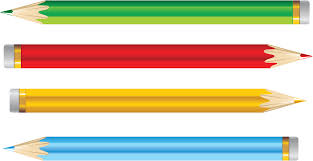 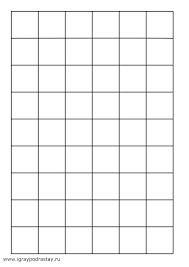 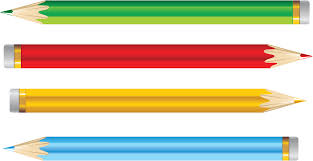 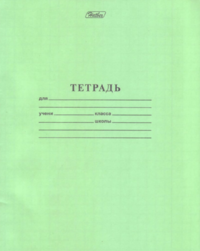 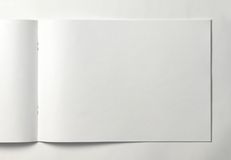 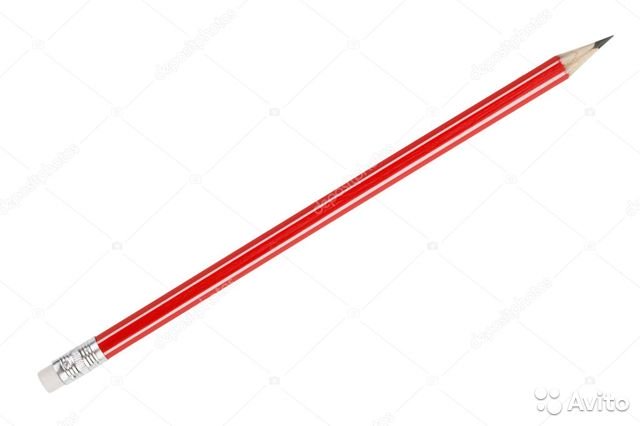 Помоги клоуну собрать в рюкзак только те вещи, названия которых начинаются со звука [к], щелкни     и проверь себя
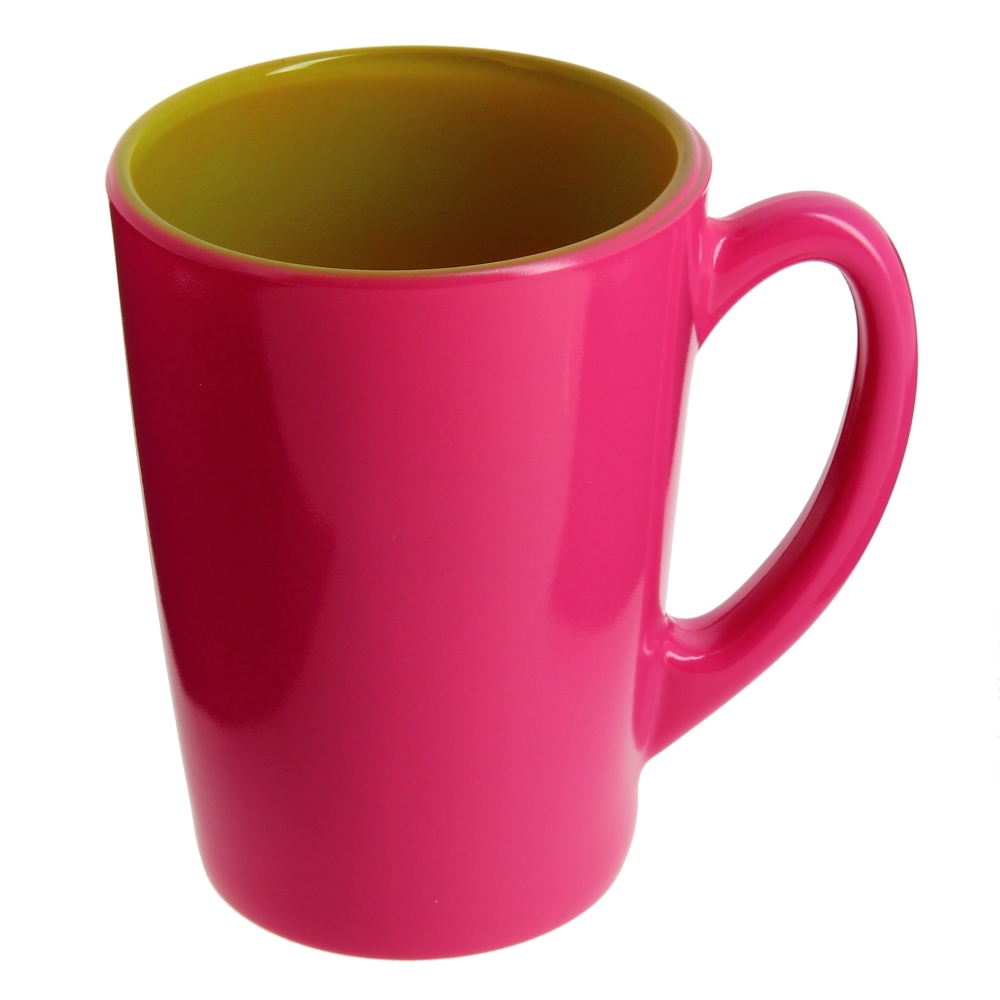 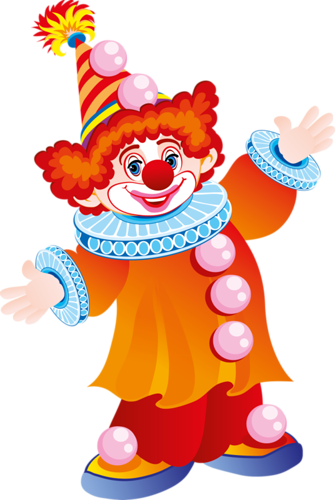 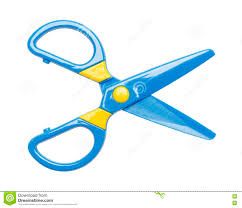 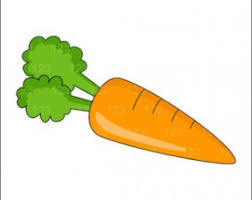 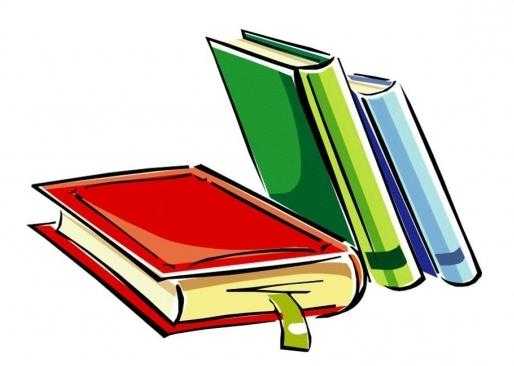 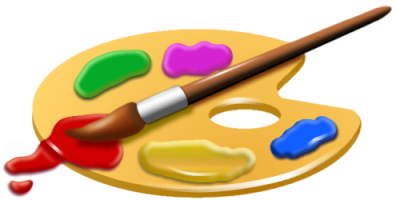 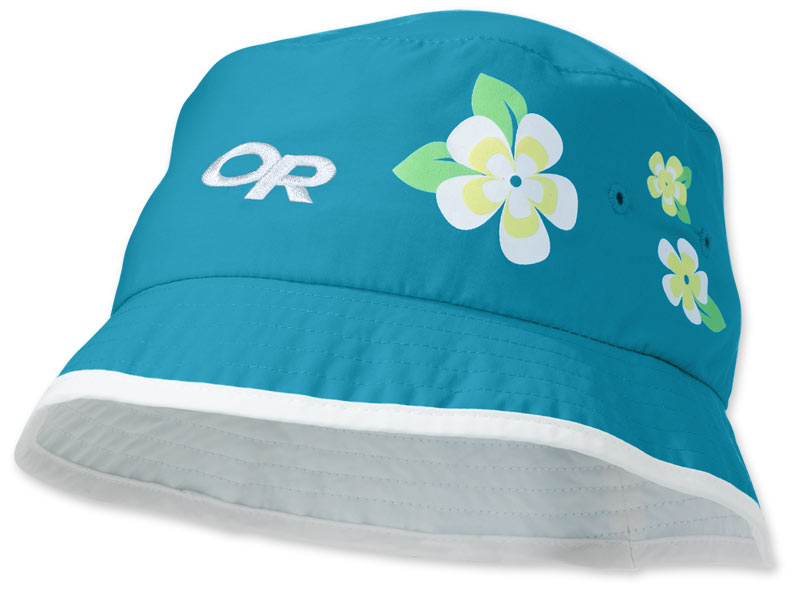 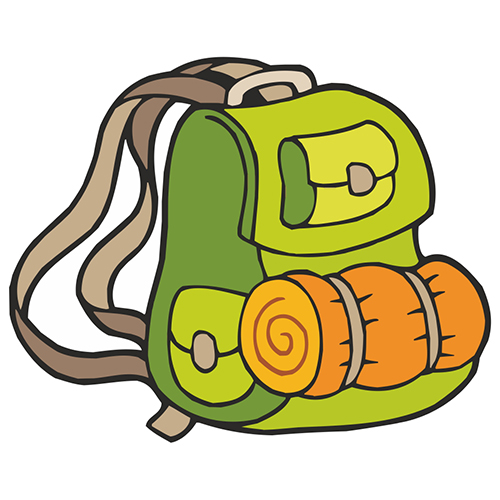 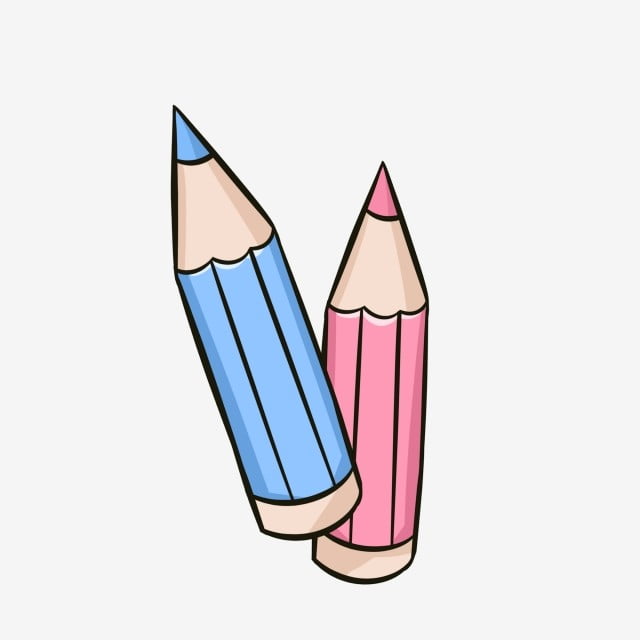 Назови первый звук в каждом слове. В каком слове звук мягкий [к’], а в каком твердый [к]? щелкни     и проверь себя
звук [к]-согласный, он не поётся и  встречает преграду (язык)
Твёрдый [к], как в словах кот, танк, горка обозначается синим
Мягкий [к’], как в словах кит, кисть, игрушки обозначается зелёным
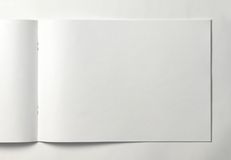 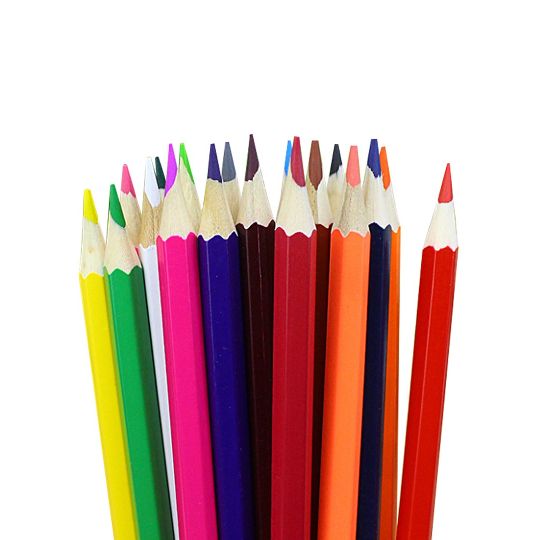 Придумай слова, которые начинаются на мягкий звук [к’] и нарисуй картинки. В рамочке мой пример.
Придумай слова, которые начинаются на твердый звук [к’] и нарисуй картинки. В рамочке мой пример.
[Speaker Notes: ПРИМЕЧАНИЕ. Чтобы изменить изображения на этом слайде, выберите рисунок и удалите его. Затем нажмите значок вставки рисунка в заполнителе, чтобы вставить собственное изображение.]
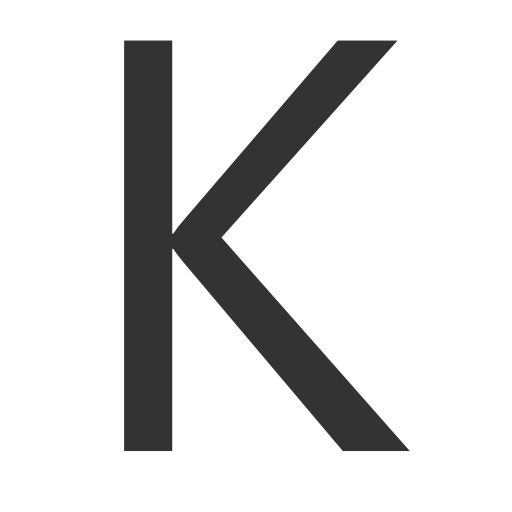 Буква К обозначает два звука: согласный твердый [к], согласный мягкий [к‘]. На что она похожа и из скольких элементов состоит? Нарисуй свой вариант
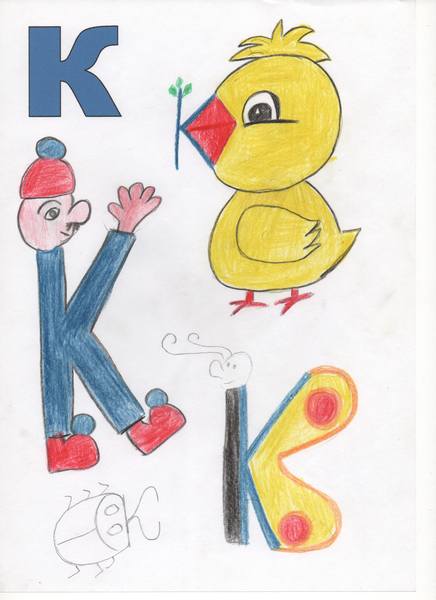 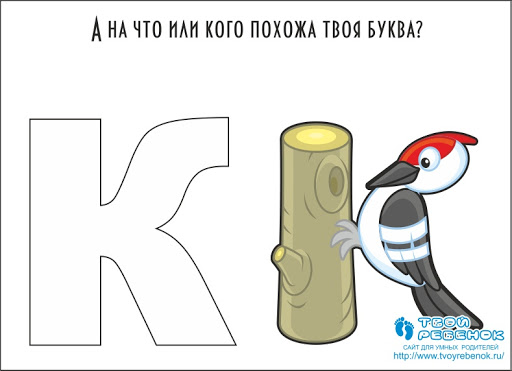 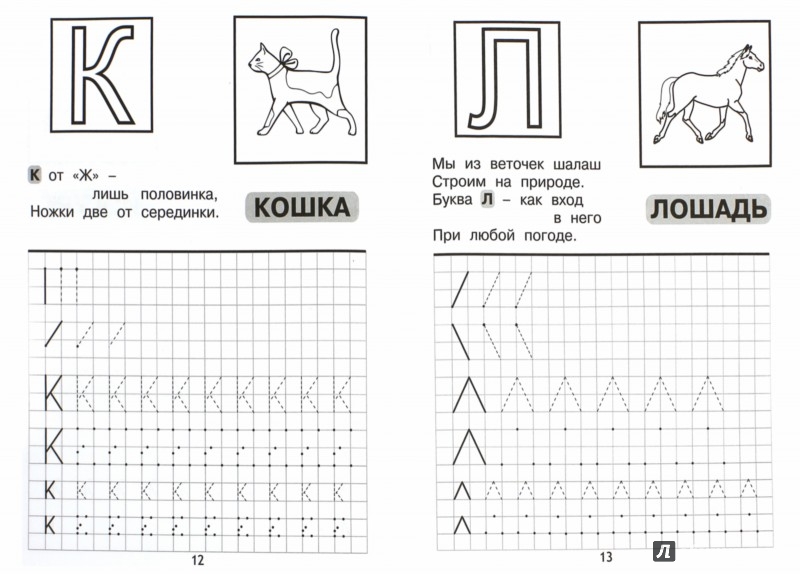 1. Напиши в тетрадке в крупную клетку букву, так как показано на картинке.2. Вспомни, что мы пишем слева направо, повтори, где правая и левая рука.3. Посмотри, какое расстояние между буквами, сколько клеточек буква в высоту и в ширину.
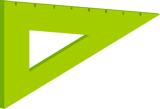 Найди все буквы К в каждом ряду. Смотри слева направо.
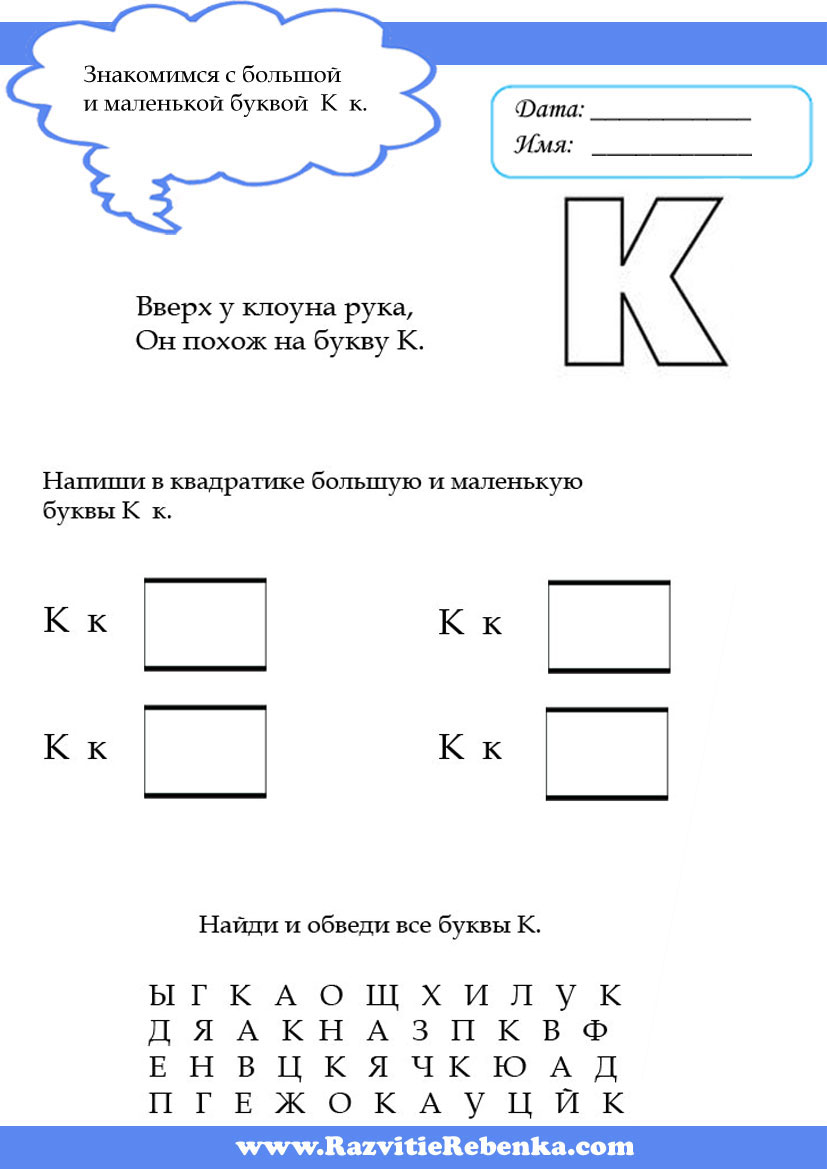 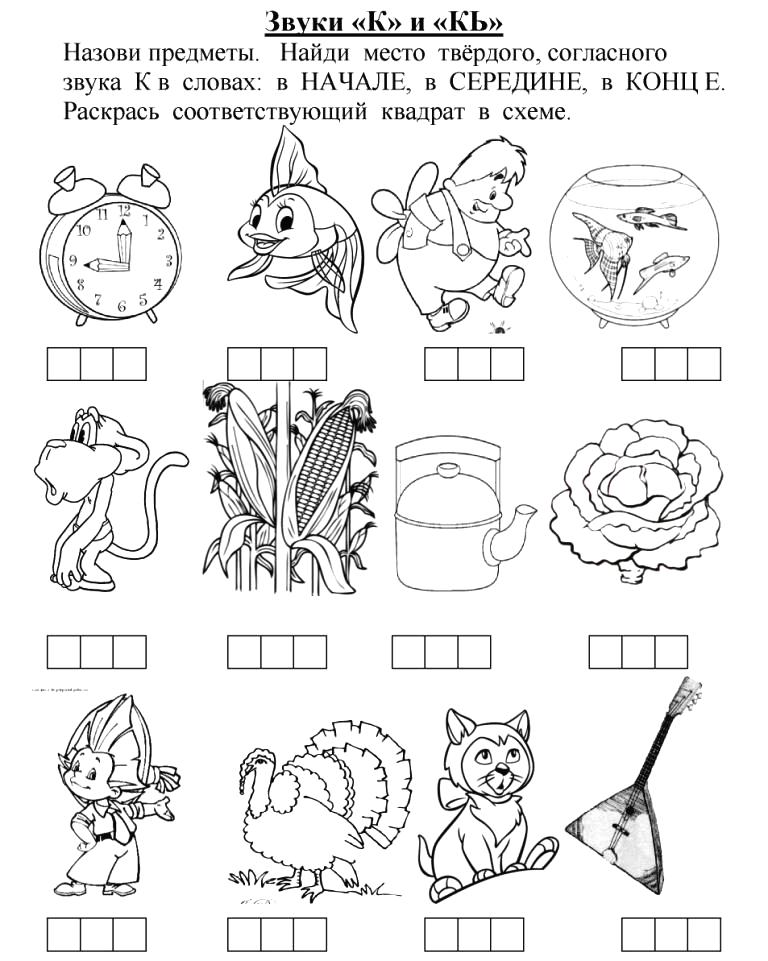 Назови предмет. Скажи, где находится в слове согласный твердый [к], проверь себя
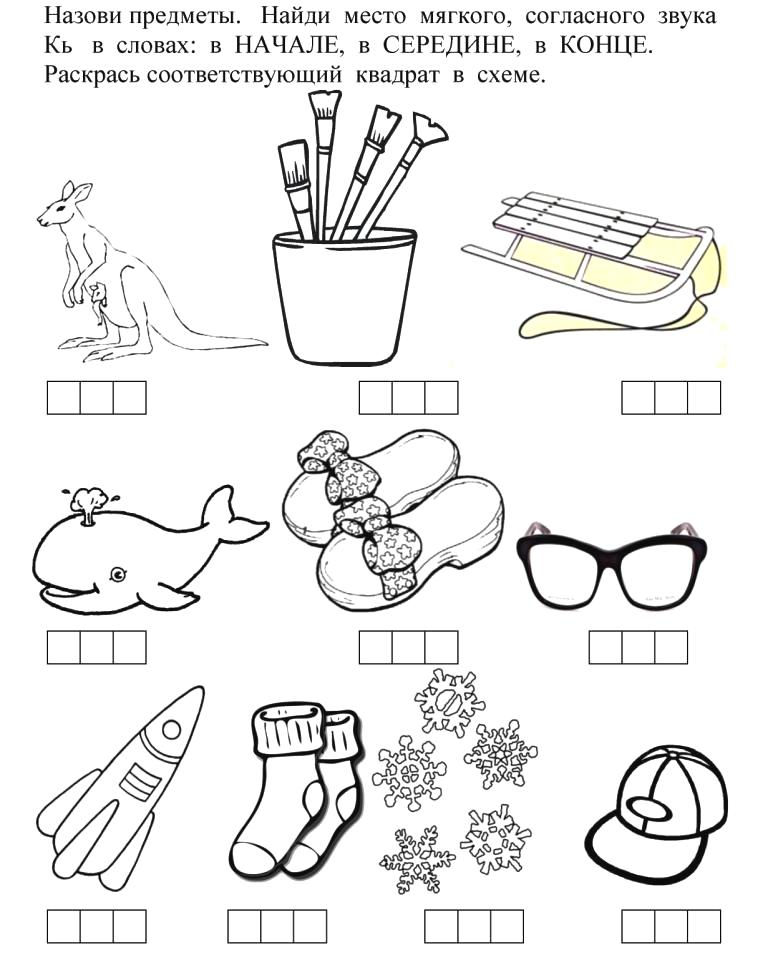 Назови предмет. Скажи, где находится в слове согласный мягкий [к’], проверь себя
Прочитай слоги
АК     КА
УК     КУ
ОК     КО
ИК     КИ
Щелкай, называй картинку и ищи слово
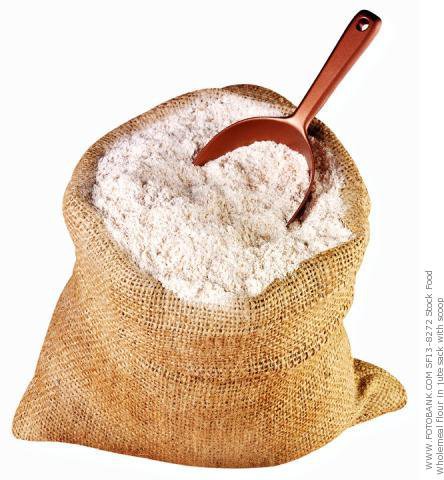 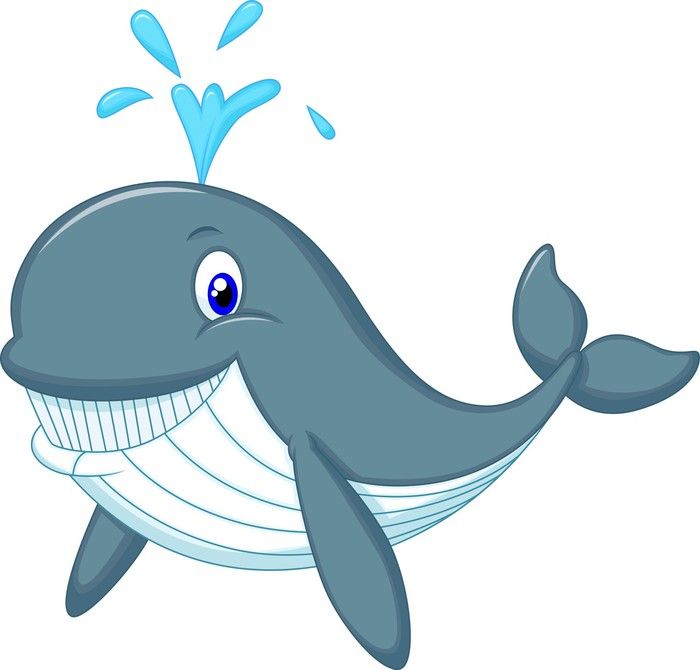 КОК            МАК
 КОТ           МАКИ
  КИТ          МУКА
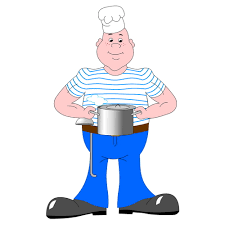 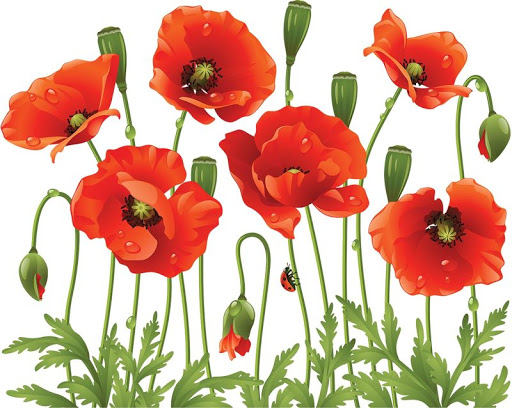 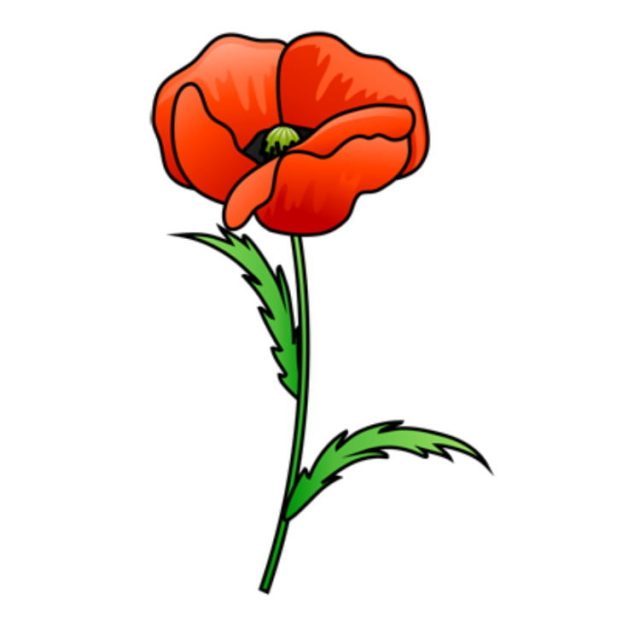 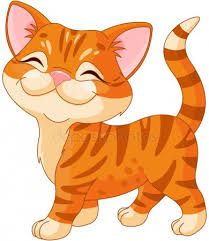 [Speaker Notes: ПРИМЕЧАНИЕ. Чтобы изменить изображения на этом слайде, выберите рисунок и удалите его. Затем нажмите значок вставки рисунка в заполнителе, чтобы вставить собственное изображение.]
Прочитай слова еще раз
КОК                 КОМ
ТОК                  КОТ
КИТ                   МАК
МУКА                МАКИ
МОЛОДЕЦ! УМНИЦА!